DIAGNOSIS
THERESIA DINI
1810211042
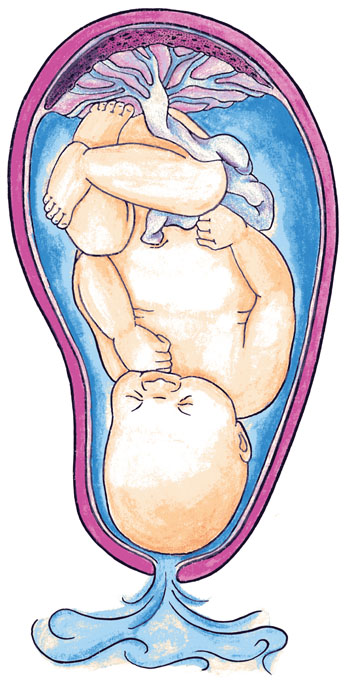 01.
KPD
KETUBAN PECAH DINI
DIAGNOSIS KPD
Cara menegakkan diagnosis KPD dapat dilakukan denga berbagai cara meliputi (Sarwono, 2012):
Menentukan pecahnya selaput ketuban dengan adanya cairan ketuban di vagina
Memeriksa cairan yang keluar biasanya berisi meconium, vernik kaseosa, rambut lanugo dan kadang-kadang bau (infeksi)
Dari px inspekulo terlihat keluar cairan ketuban dari servikalis
Px dalam didapatkan cairan di dalam vagina dan selaput ketuban sudah tidak ada lagi
Nitrazine test  kertas lakmus merah berubah menjadi biru (basa) bila ketuban sudah pecah
Px penunjang dengan menggunakan USG  membantu dalam menentukan usia kehamilan, letak janin, berat janin, letak plasenta serta jumlah air ketuban
Px air ketuban dengan tes leukosit esterase  jika leukosit darah >15.000/mm3, kemungkinan adanya infeksi
Perlu diketahui waktu dan kuantitas dari cairan yang keluar, riwayat kehamilan, usia gestasi dan taksiran persalinan, riwayat ANC, riwayat KPD aterm sebelumnya, dan faktor risikonyaMerasakan adanya cairan yang keluar secara tiba-tiba dan terus-menerus dari jalan lahir tanpa kontraksi abdomen atau basah pada vagina (cairan berwarna bening, pada tingkat lanjut dapat disertai mekonium) dan terasa sulit untuk berkemih
ANAMNESIS
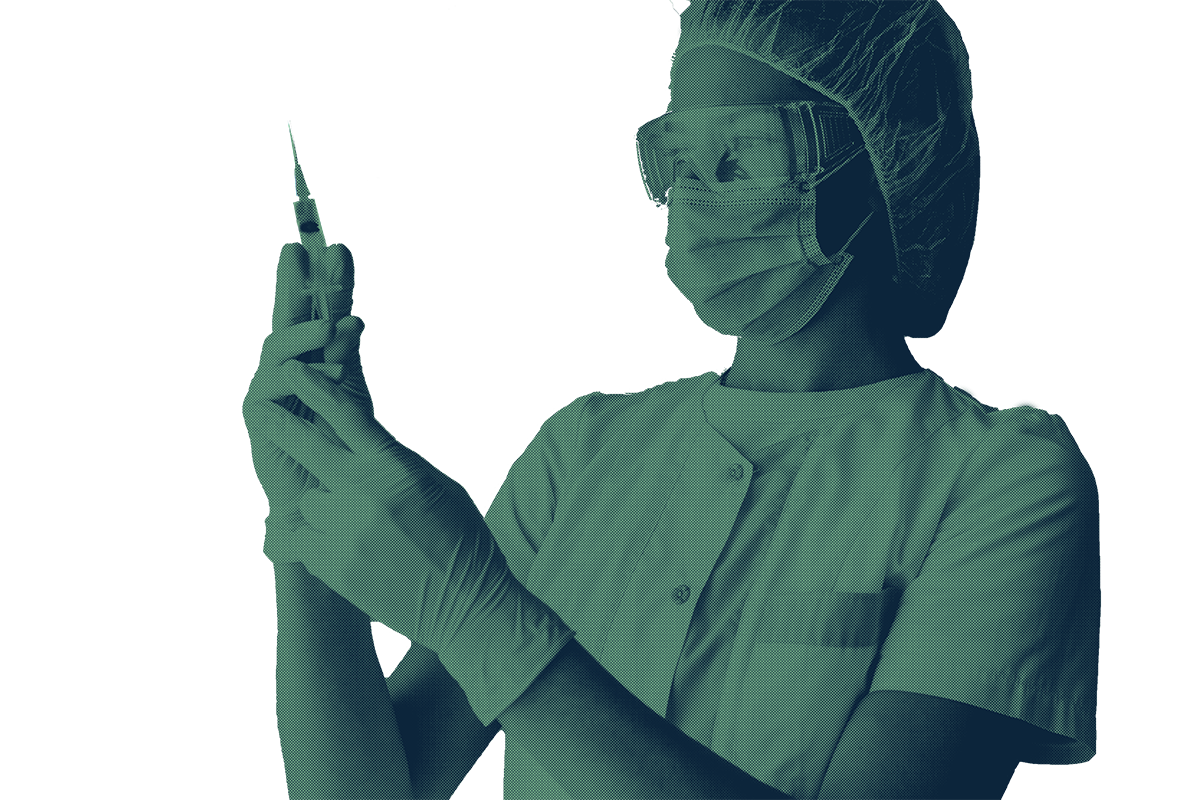 PX FISIK
Pemeriksaan digital vagina yang terlalu sering dan tanpa indikasi sebaiknya dihindari  ↑ risiko infeksi neonatus
Pemeriksaan bimanual tidak dianjurkan kecuali jika sudah direncanakan induksi persalinan, ↑ mortalitas dan morbiditas akibat risiko infeksi
INSPEKULO
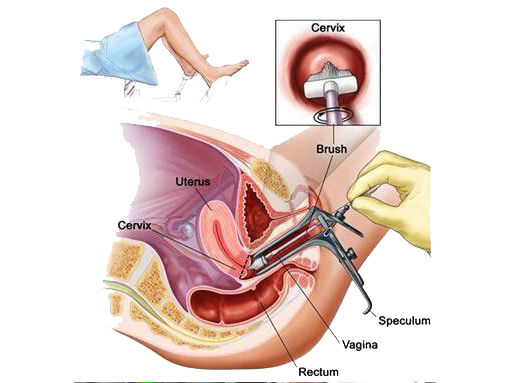 Spekulum yang digunakan dilubrikasi terlebih dahulu dengan lubrikan yang dilarutkan dengan cairan steril dan sebaiknya tidak menyentuh serviks
Dilakukan penilaian adanya servisitis, prolaps tali pusat, atau prolaps bagian terbawah janin (pada presentasi bukan kepala); menilai dilatasi dan pendataran serviks, mendapatkan sampel dan mendiagnosis KPD aterm secara visual
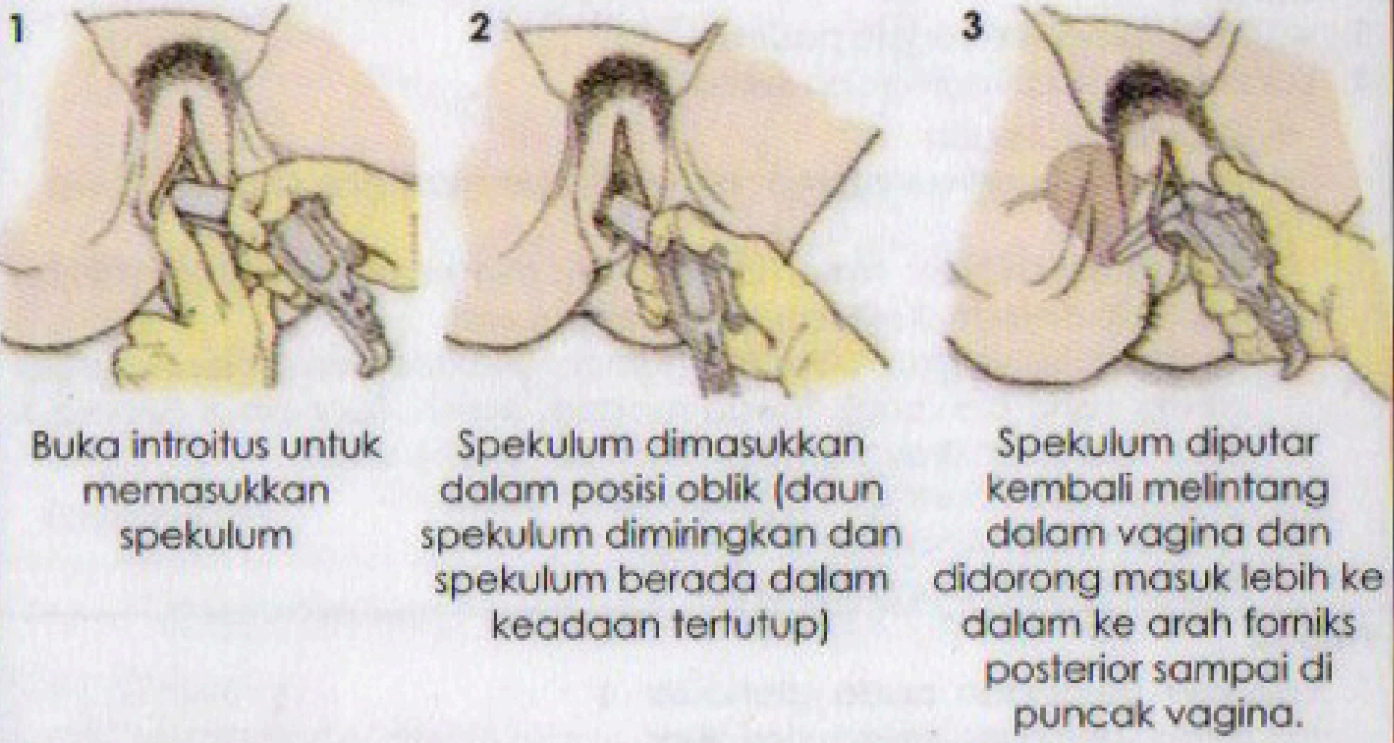 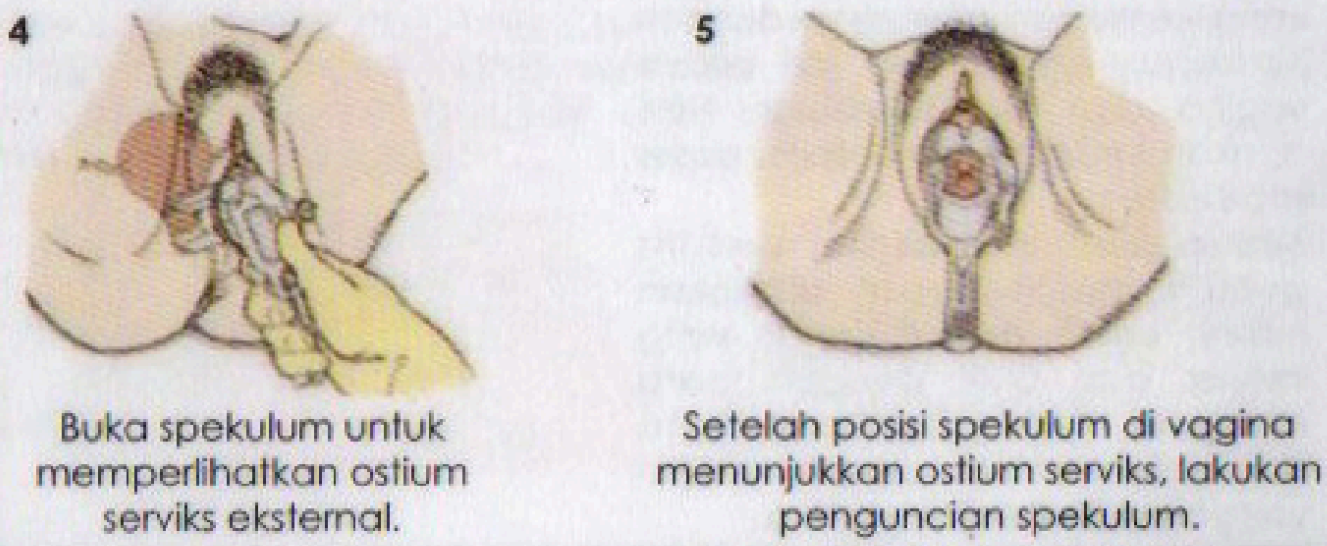 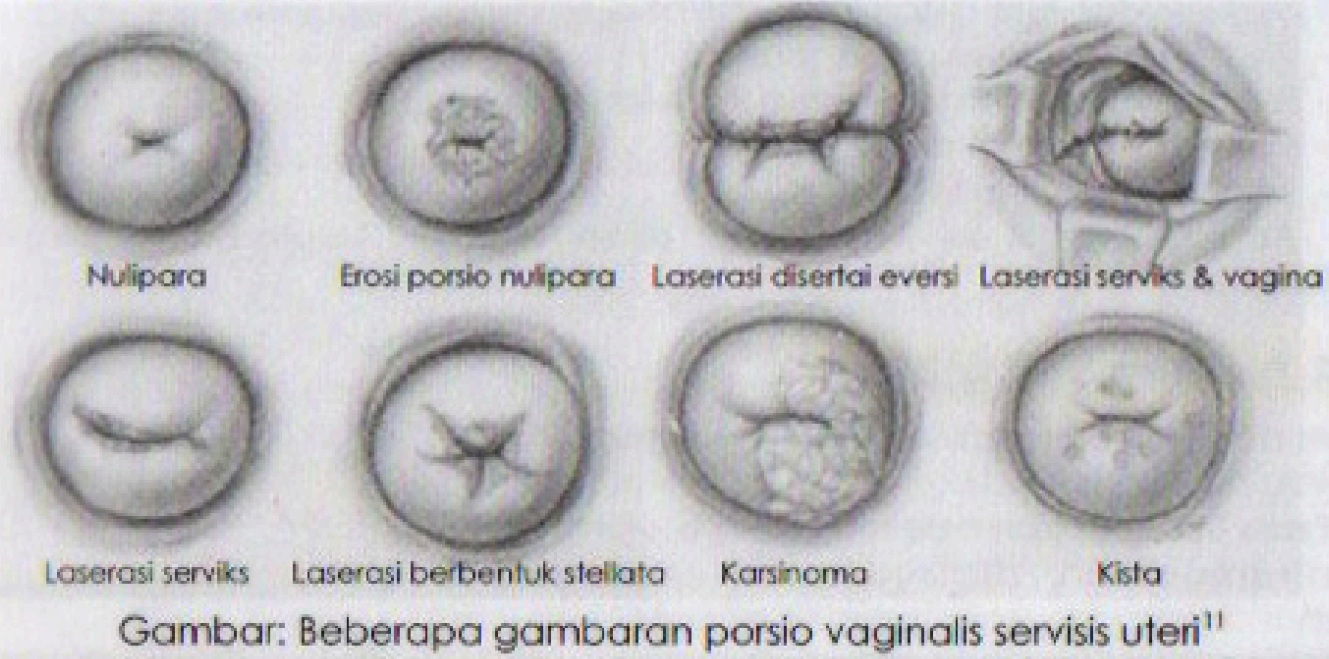 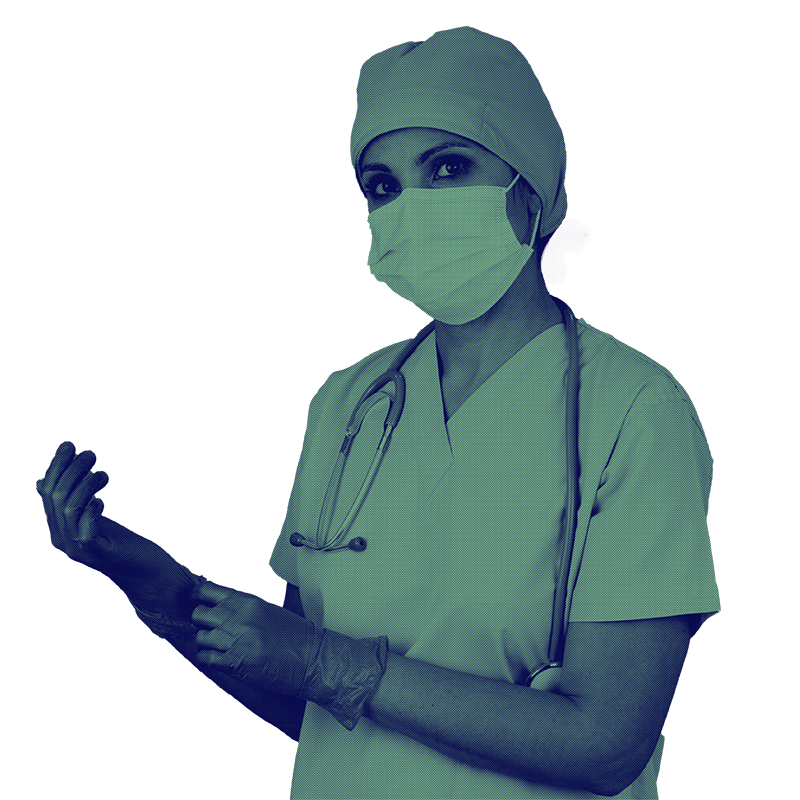 HASIL
Terdapat cairan yang keluar melalui bagian yang bocor (OUE) menuju kanalis servikalis atau forniks posterior, pada tingkat lanjut ditemukan cairan amnion yang keruh dan berbau
Jika belum juga tampak keluar, fundus ditekan, penderita diminta batuk, mengejan atau mengadakan manouver valsava, atau bagian terendah digoyangkan
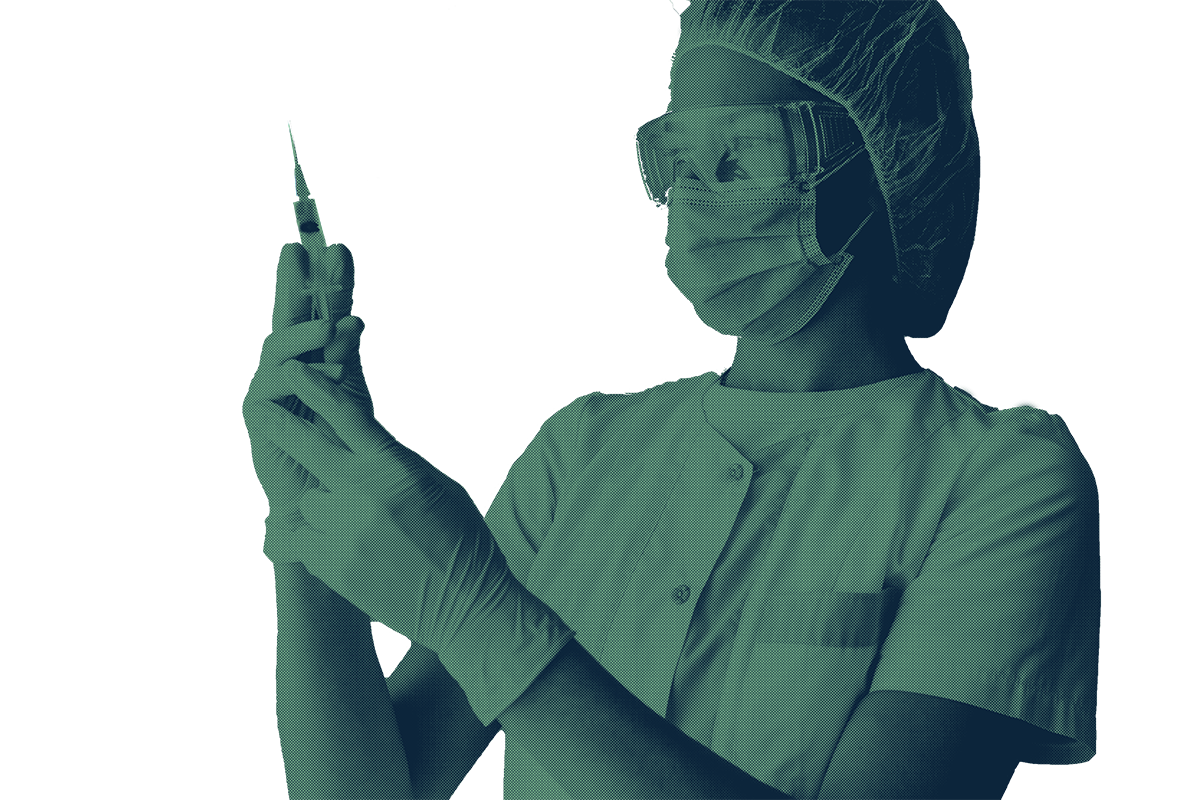 PX PENUNJANG
Px lab  warna, konsentrasi, bau, pH cairan vagina (air ketuban, urin, sekret)
Px radiologi (USG)  melihat jumlah cairan ketuban dalam cavum uteri
NITRAZINE TEST
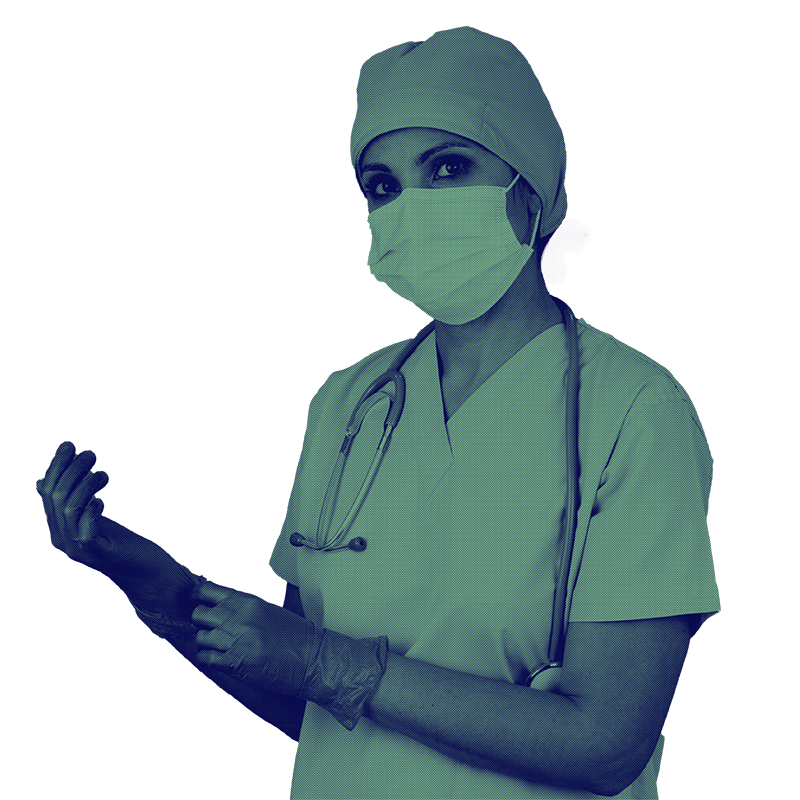 HASIL
Kertas lakmus biru  alkali  cairan amnion pH 7,0-7,5
Sekret vagina  pH 4,5-5,5
Urin  ≤6,0
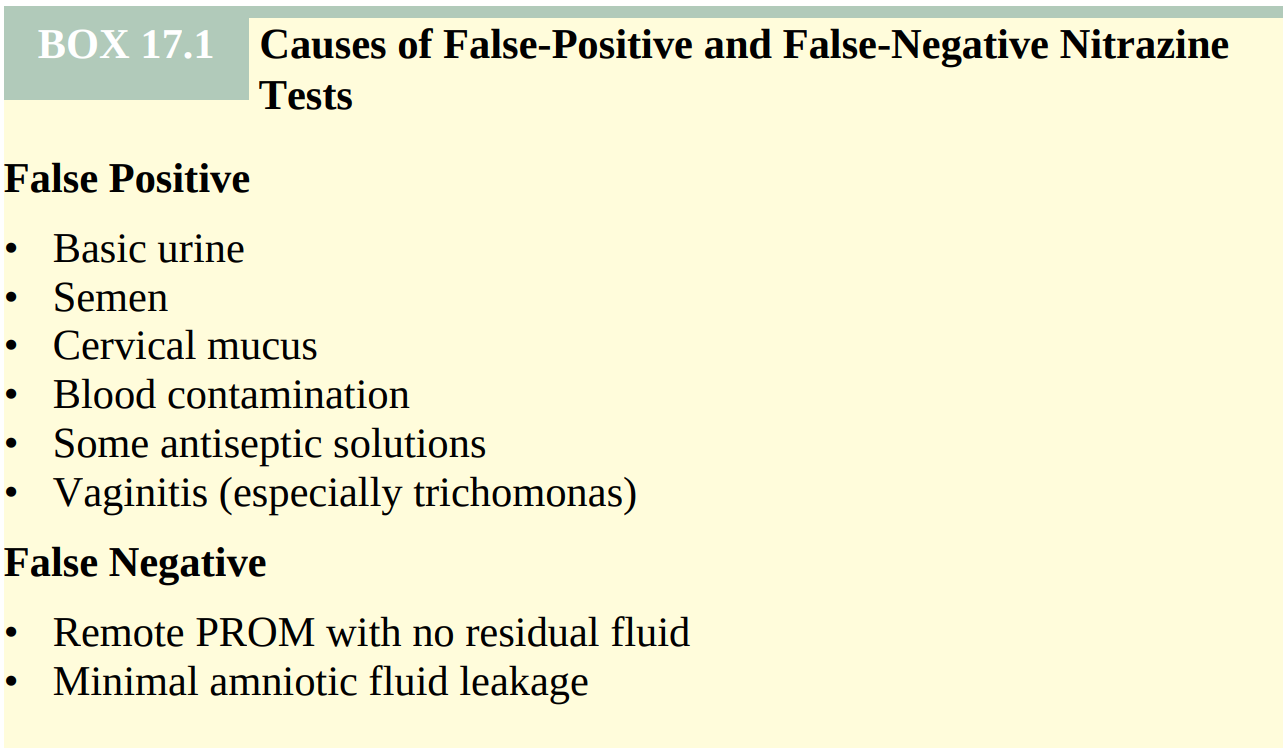 FERN TEST
The fern test is also used to distinguish amniotic fluid from other fluids
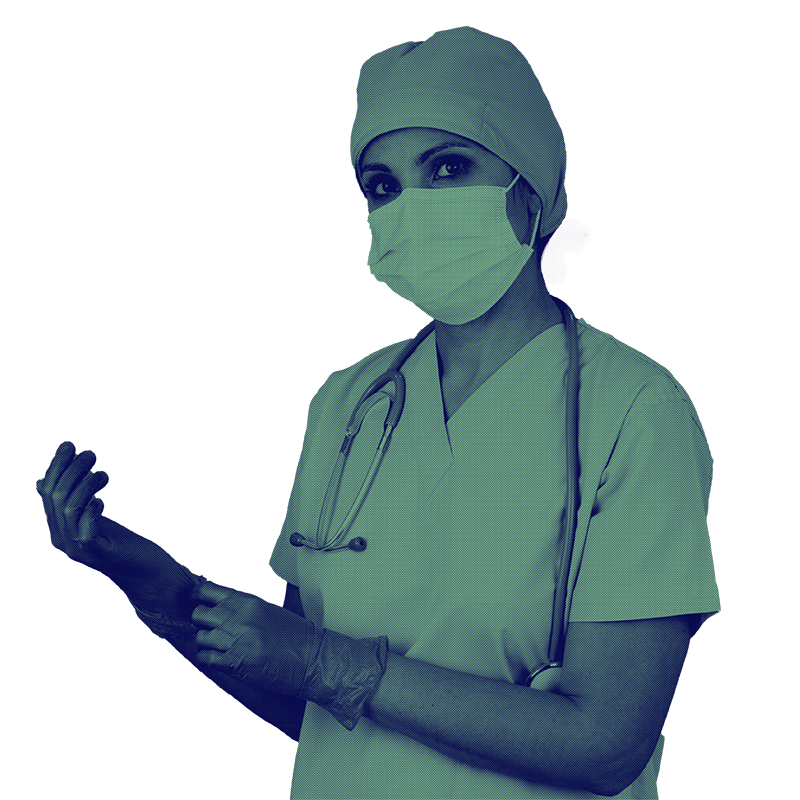 HASIL
Pola kristalisasi NaCl yang berasal dari cairan ketuban menyerupai bentuk seperti daun pakis
Sekret serviks biasanya tidak menunjukkan pakis, atau jika iya polanya kental dengan lebih sedikit percabangan
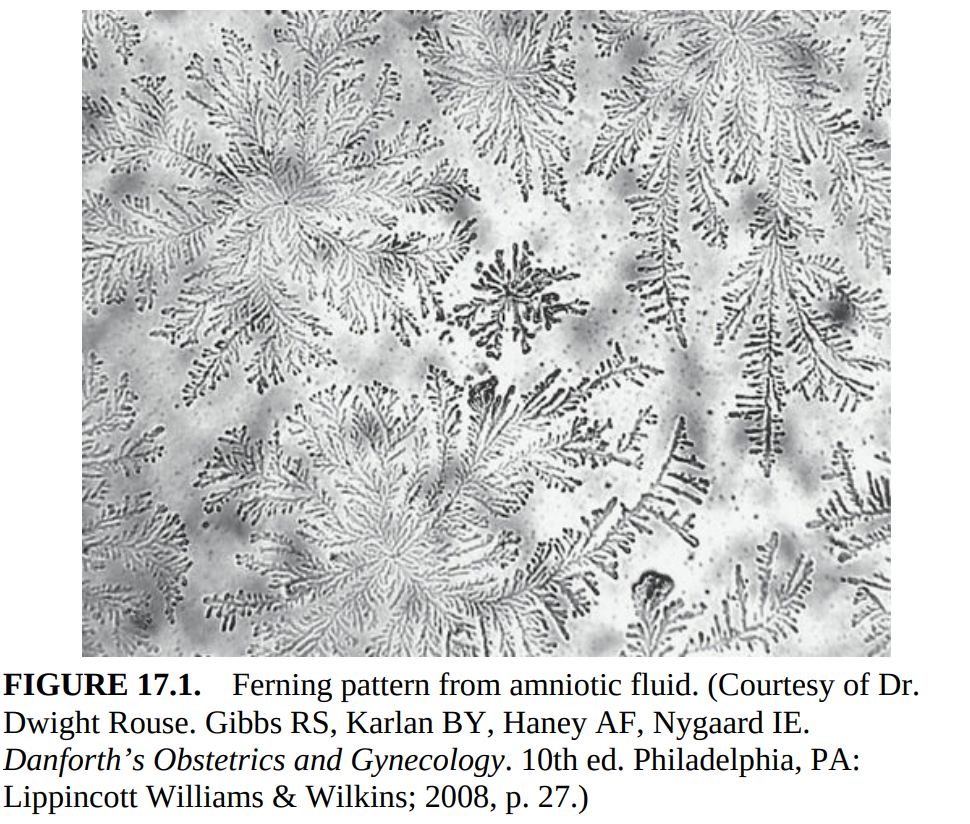 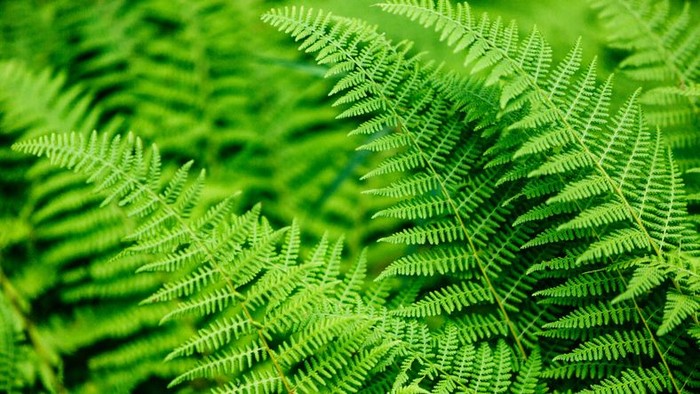 More indicative than the nitrazine test
USG
Melihat jumlah cairan ketuban dalam cavum uteri
Ketika riwayat klinis atau px fisik tidak jelas, KPD dapat didiagnosis dengan pasti menggunakan USG transabdominal dibantu dengan pewarnaan indigo carmine, diikuti pengamatan lewatnya cairan biru dari vagina
Hasil: jumlah cairan ketuban sedikit  positif palsu pada oligohidramnion
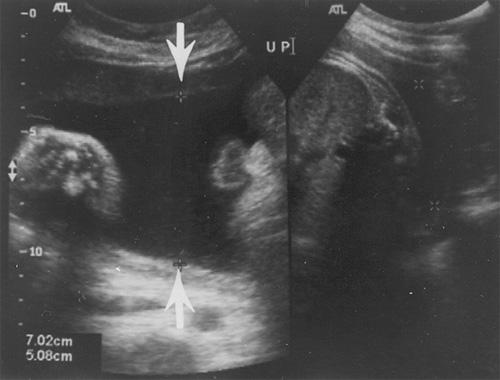 Ultrasound showing 7 cm pocket of fluid
USG
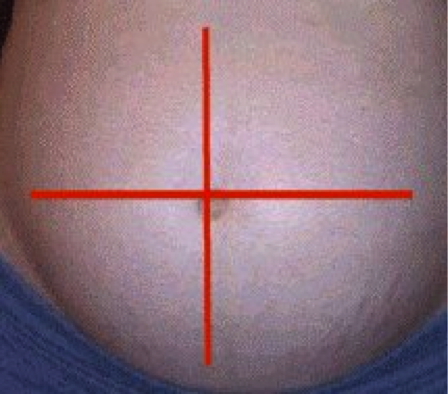 PX LAB TAMBAHAN
Untuk menentukan ada atau tidaknya infeksi, kriteria laboratorium yang digunakan:
Leukositosis maternal (>15.000/uL)
↑ CRP cairan ketuban
Amniosentesis untuk mendapatkan bukti yang kuat (misalnya cairan ketuban yang mengandung leukosit yang banyak atau bakteri pada pengecatan gram maupun pada kultur aerob maupun anaerob)
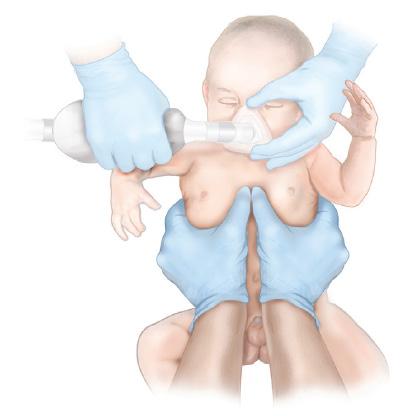 02.
ASFIKSIA NEONATES
APGAR SCORE
Dilakukan sebanyak 2 kali: pada menit pertama setelah lahir dan menit ke-5 setelah lahir. Jika pada px 1 dan 2 memberikan hasil yang rendah, maka penilaian akan dilakukan lagi untuk yang ke-3 kalinya pada menit ke-10 setelah lahir
Px pertama yang diberikan kepada bayi baru lahir, dilakukan masih di dalam kamar bersalin  analisis keadaan fisik dari bayi baru lahir + mengenali adanya tanda-tanda emergency
APGAR SCORE
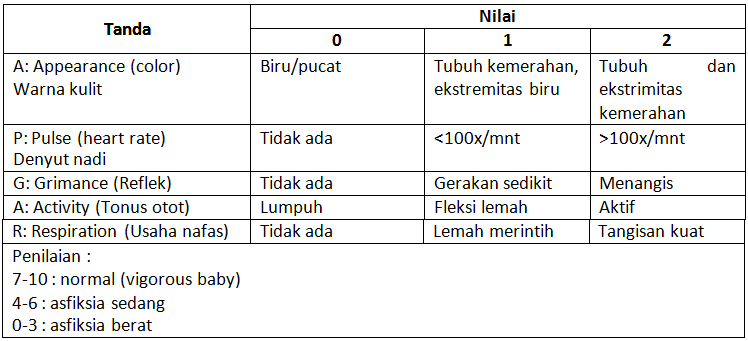 ACOG DAN AAP
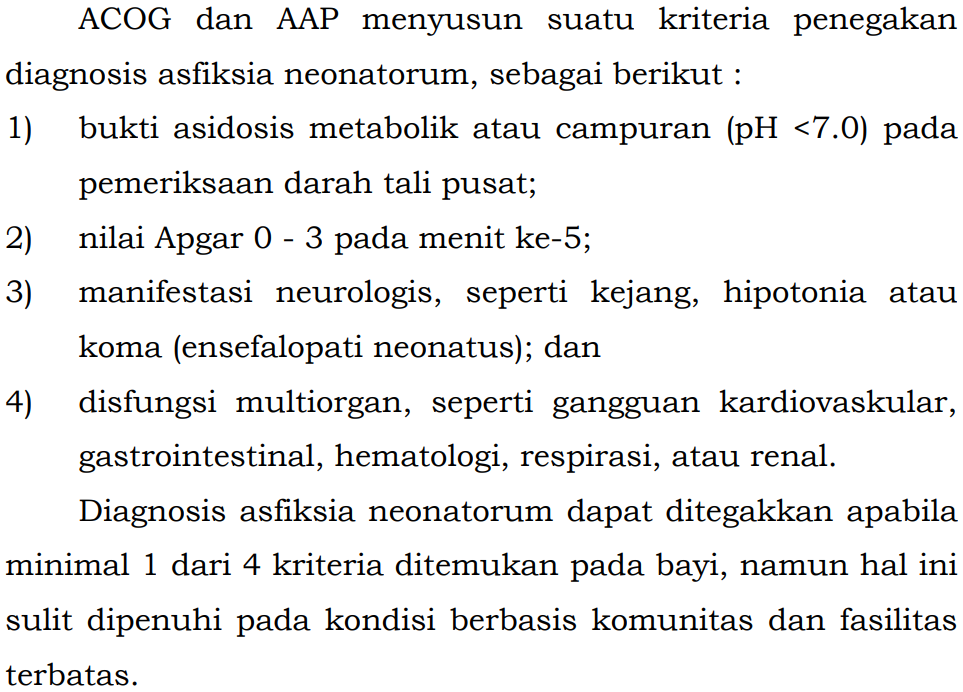 WHO
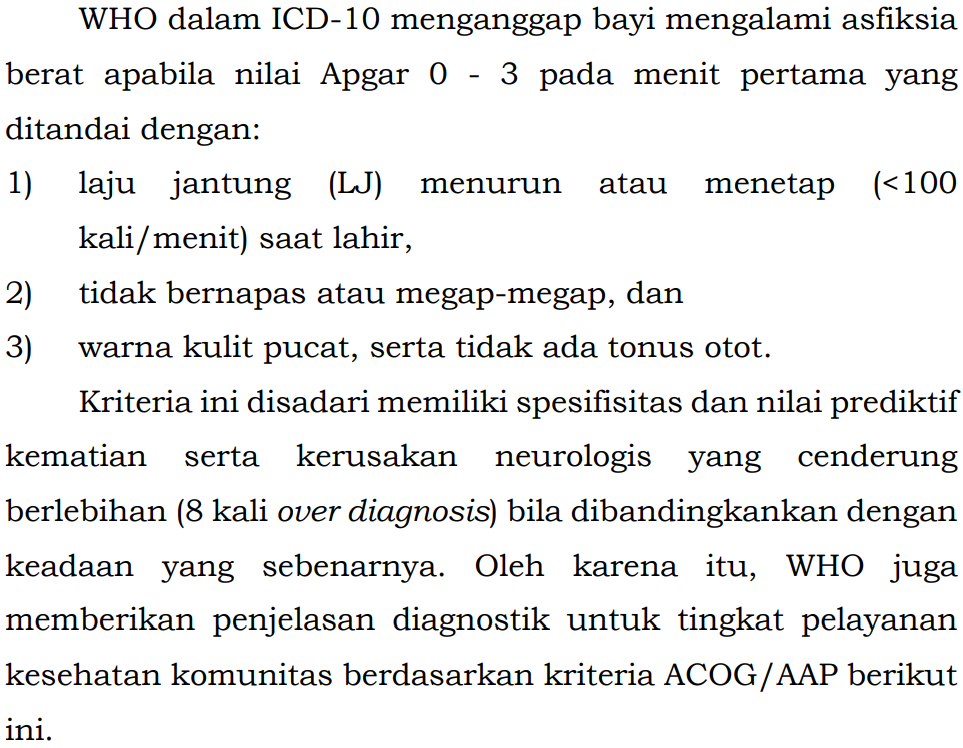 NICHD(National Institute of Child Health and Human Development)
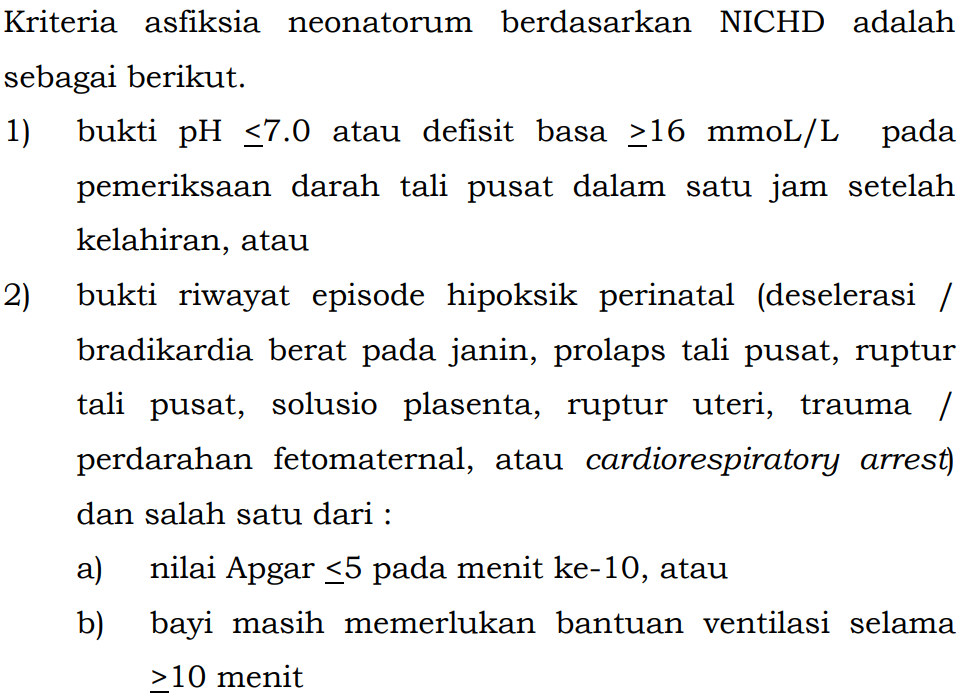 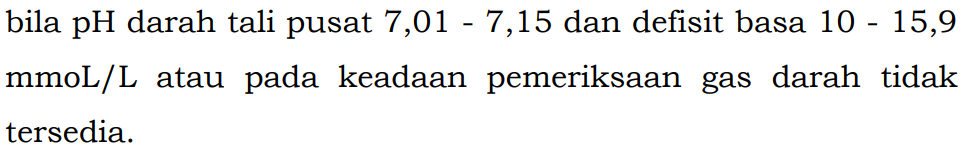 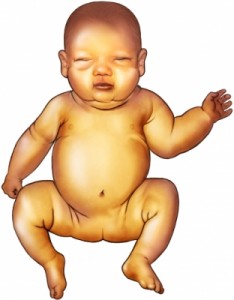 03.
IKTERUS NEONATORUM
METODE VISUAL
Angka kesalahan cukup tinggi, namun masih dapat digunakan bila tidak tersedia alat yang memadai
Sulit diterapkan pada neonatus kulit bewarna  besarnya bias penilaian
Secara evident base tidak direkomendasikan, namun bila terdapat keterbatasan alat masih boleh digunakan untuk tujuan skrining
Hasil skrining positif  segera dirujuk untuk diagnosis dan talak lebih lanjut
Cara menentukan ikterus secara visual menurut WHO:
Px dilakukan pada pencahayaan yang cukup (di siang hari dengan cahaya matahari) karena ikterus bisa terlihat lebih parah bila dilihat dengan pencahayaan buatan dan bisa tidak terlihat pada pencahayaan yang kurang
Kulit bayi ditekan dengan jari secara lembut untuk mengetahui warna di bawah kulit dan jaringan subkutan
Keparahan ikterus ditentukan berdasarkan usia bayi dan bagian tubuh yang tampak kuning
DERAJAT IKTERUS  KRAMER
PX PENUNJANG
Bilirubin Serum
USG
Radioscope Scan
Evaluasi anatomi cabang kantong empedu
Membedakan hepatitis atau atresia biliary
PX BILIRUBIN SERUM
Gold standard penegakan diagnosis ikterus neonatorum + penentuan intervensi lebih lanjut
Tindakan invasif yang dianggap dapat ↑ morbiditas neonatus
N: bayi cukup bulan  mencapai puncak ±6 mg/dL antara 2 dan 4 hari kehidupan (>10 mg/dL  hiperbilirubinemia non fisiologis/patologis); bayi kurang bulan  mencapai puncak pada nilai 10-12 mg/dL antara 5 dan 7 hari kehidupan (>14 mg/dL  hiperbilirubinemia non fisiologis/patologis)
PX PENUNJANG TAMBAHAN
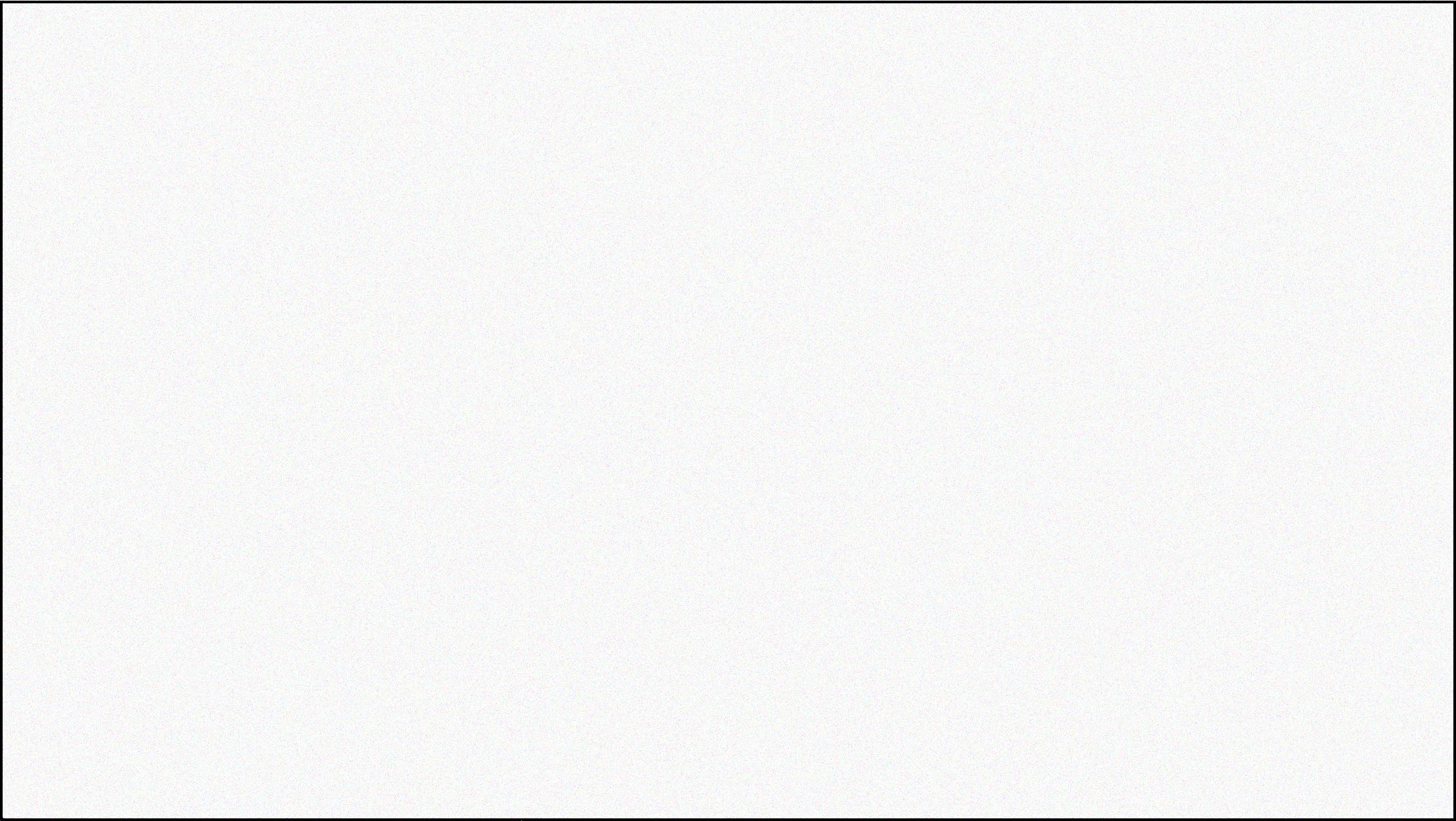 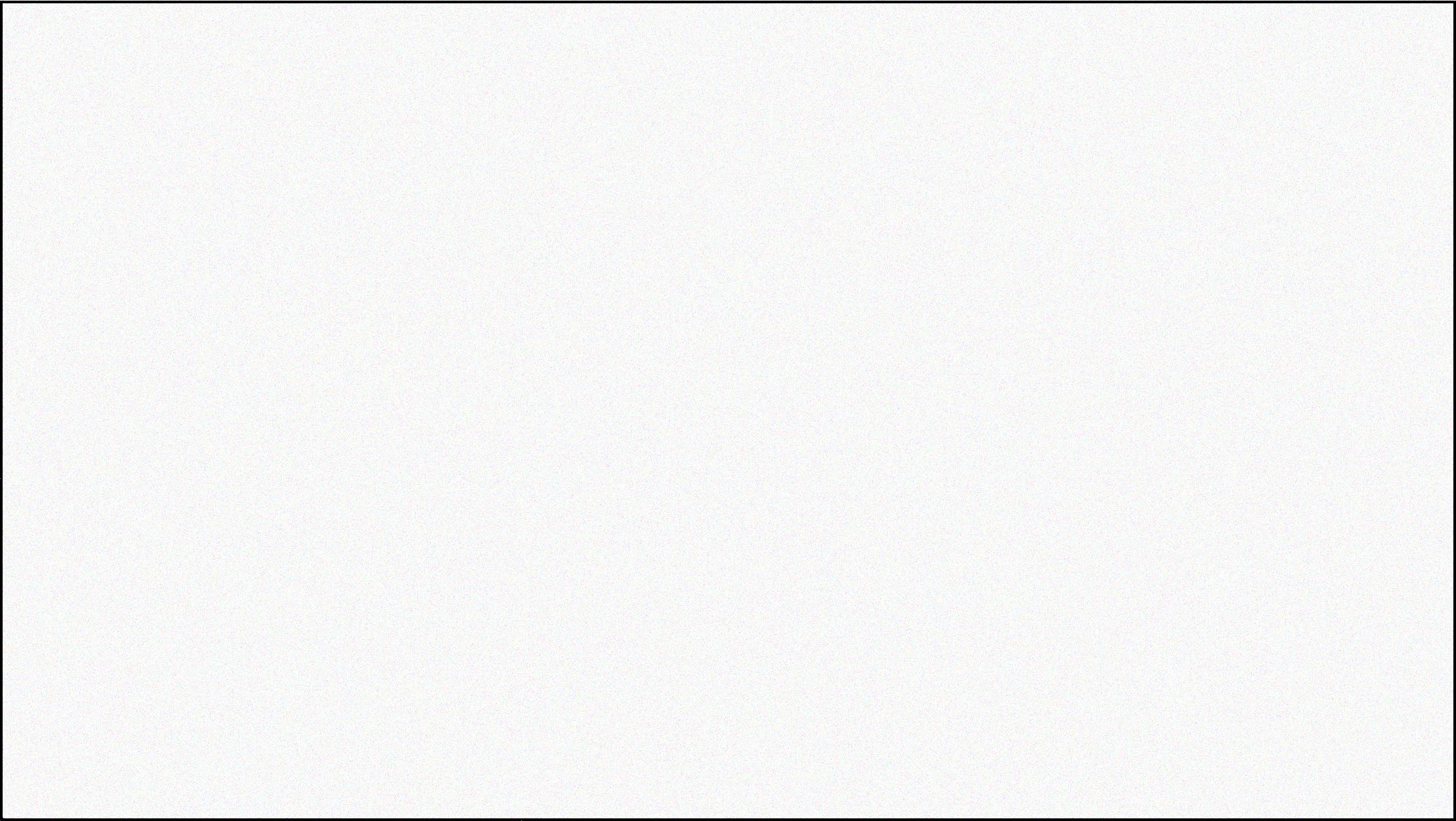 Px golongan darah dari ibu dan bayi, px kadar enzim G6PD
Px darah tepi lengkap dan apusan darah tepi
Pada ikterus yang lama  uji fungsi hati, uji fungsi tiroid, uji urin terhadap galaktosemia
Secara klinis curiga sepsis  px kultur darah, urin, IT rasio dan px CPR
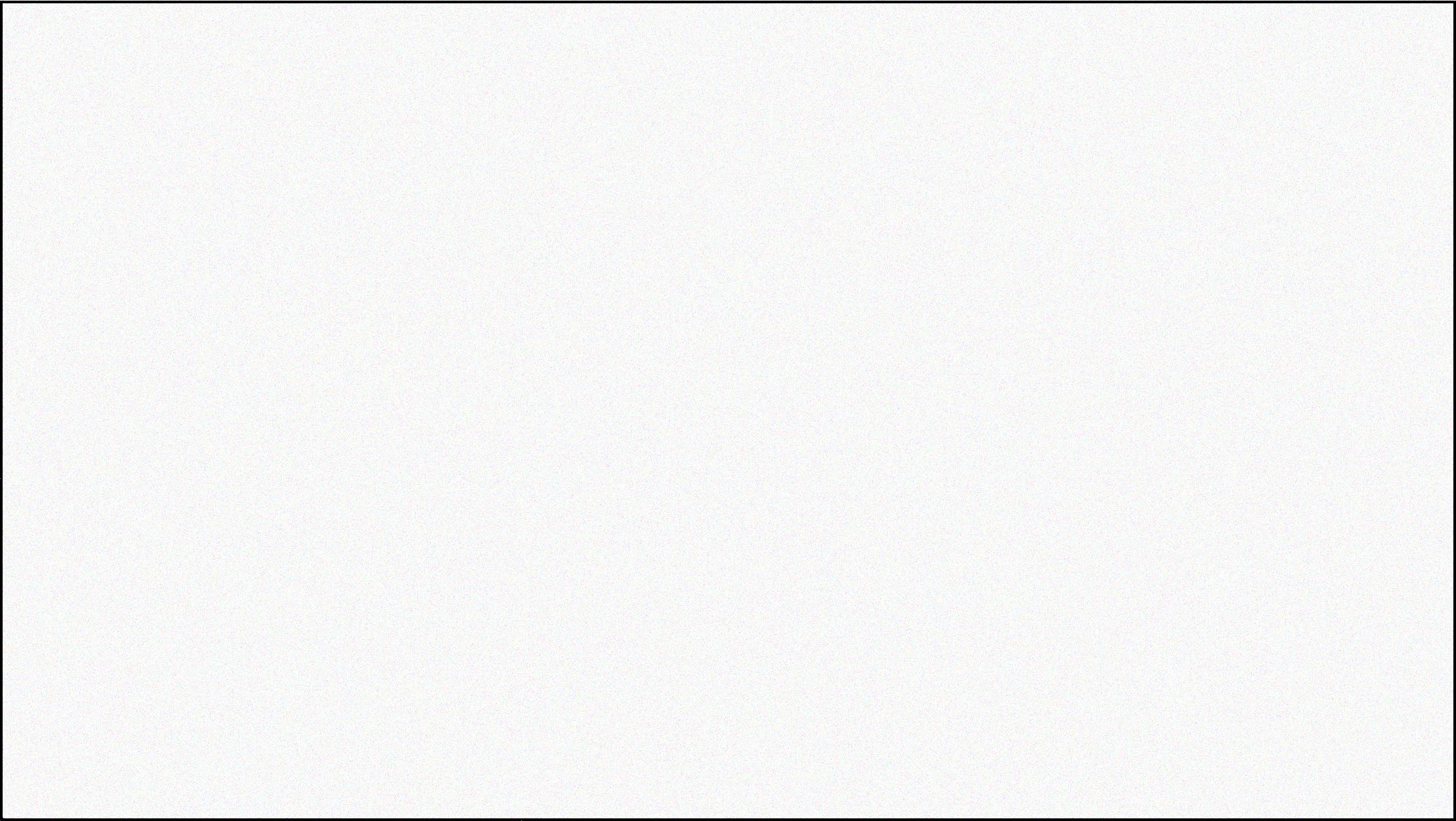 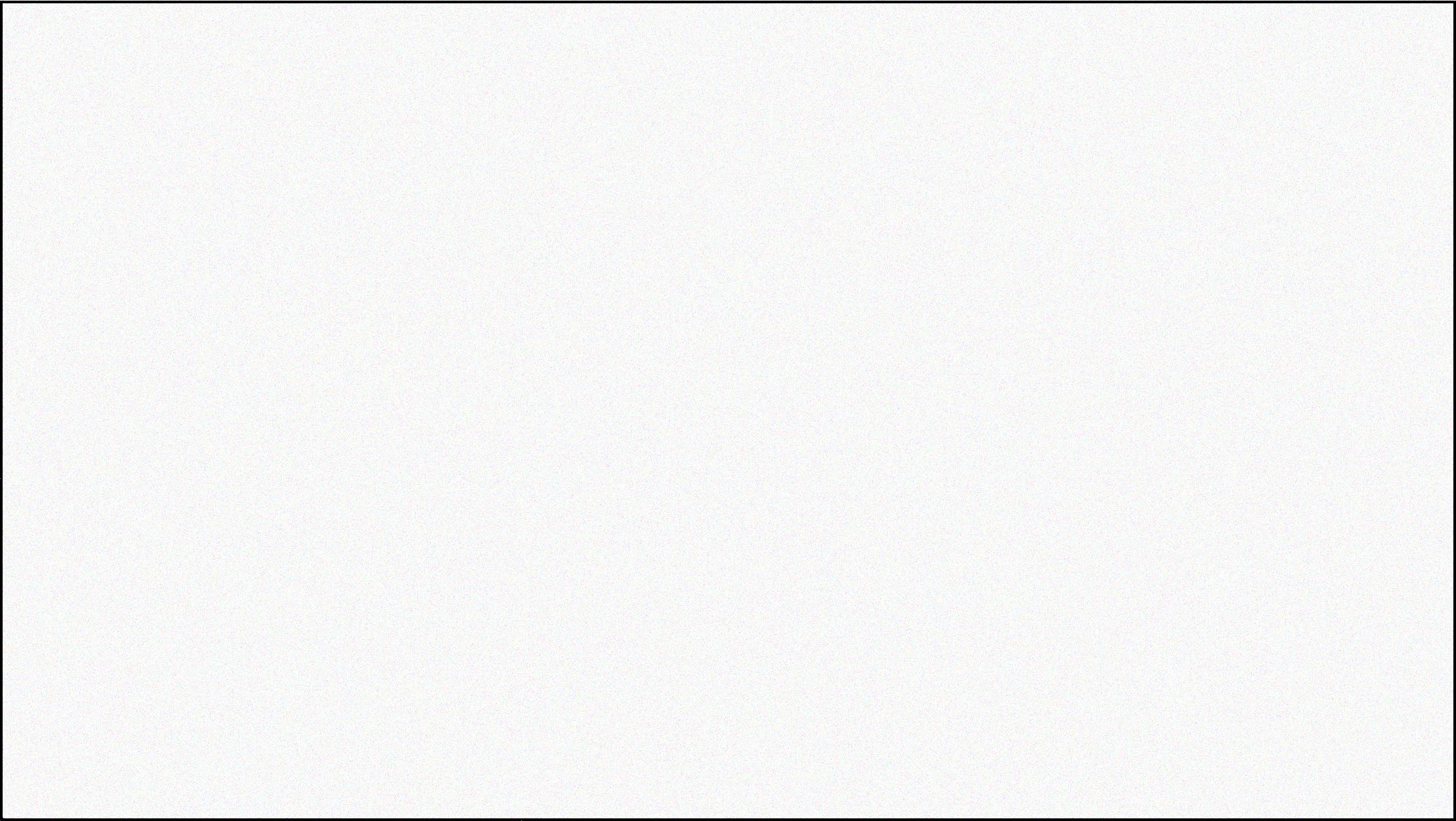 REFERENSI
Pedoman Nasional Pelayanan Kedokteran KPD POGI 2016
Beckmann and Ling’s Obstetrics and Gynecology 8th Ed.
http://digilib.unimus.ac.id/files//disk1/153/jtptunimus-gdl-ratnasepti-7641-3-babii.pdf
http://perpustakaan.poltekkes-malang.ac.id/assets/file/kti/1602420037/7_BAB_II.pdf
http://eprints.undip.ac.id/62481/3/BAB_II.pdf
http://eprints.poltekkesjogja.ac.id/2210/3/BAB%20II.pdf
Pedoman Nasional Pelayanan Kedokteran Tata Laksana Asfiksia Menteri Kesehatan RI
Jurnal UNSRAT Hiperbilirubinemia pada Neonatus oleh Mathindas, dkk
http://pustaka.poltekkes-pdg.ac.id/repository/ZIKRI_IHSAN_D3-Keperawatan_Poltekkes_Padang_2017_H.pdf
THANKS!
Do you have any questions?